Student/Faculty Ratio (2008)*
*Excludes School of the Arts and North Carolina School of Science and Math
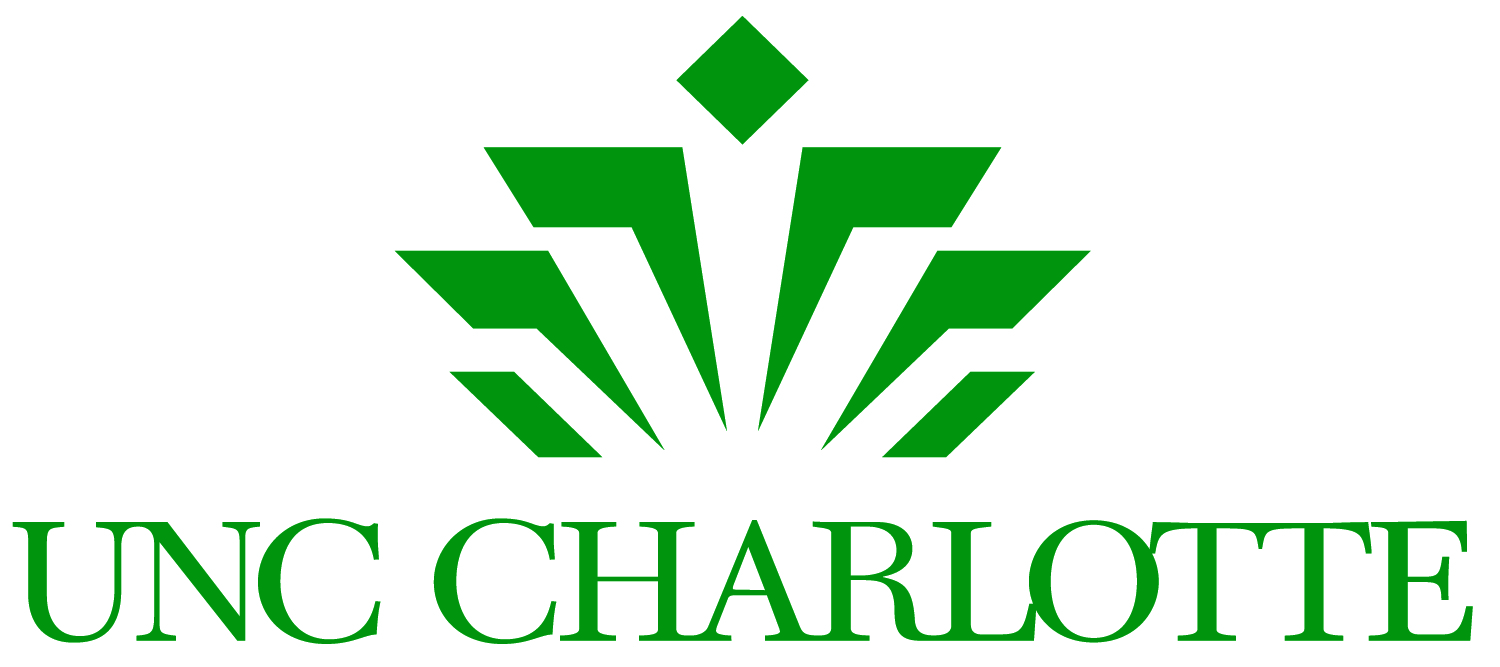 September 24, 2009
Students Per Administrative, Executive,
Managerial Employee*
*Excludes School of the Arts and North Carolina School of Science and Math
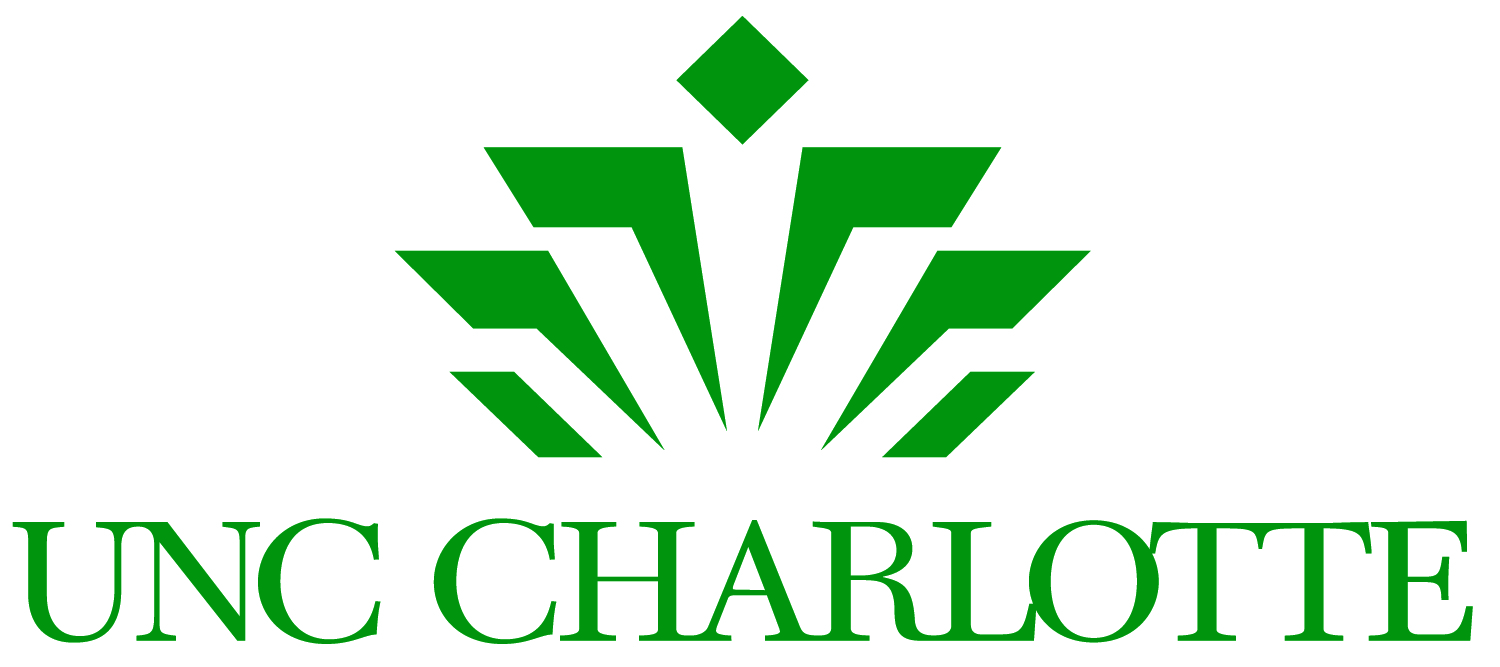 September 24, 2009
Students Per Administrative and Other
Professional Employees*
*Excludes School of the Arts and North Carolina School of Science and Math
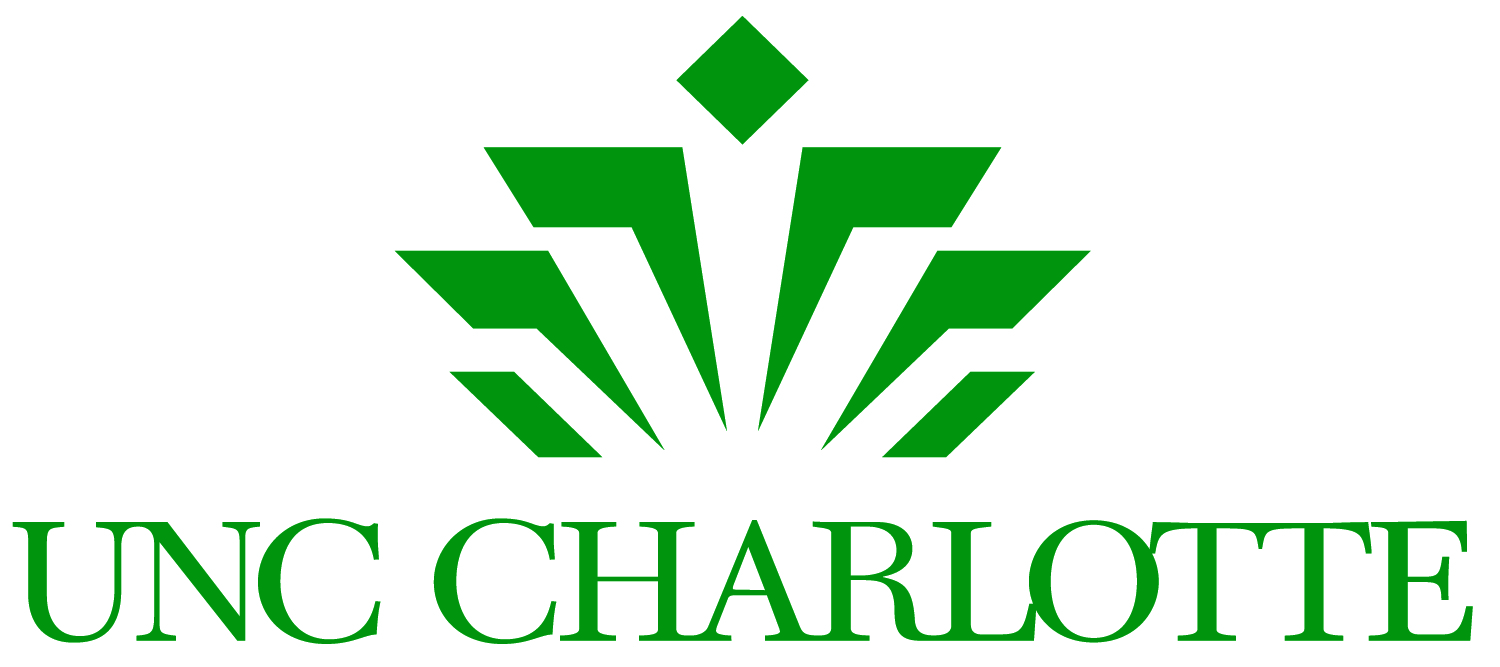 September 24, 2009
Students Per Employee (2008)*
*Excludes School of the Arts and North Carolina School of Science and Math
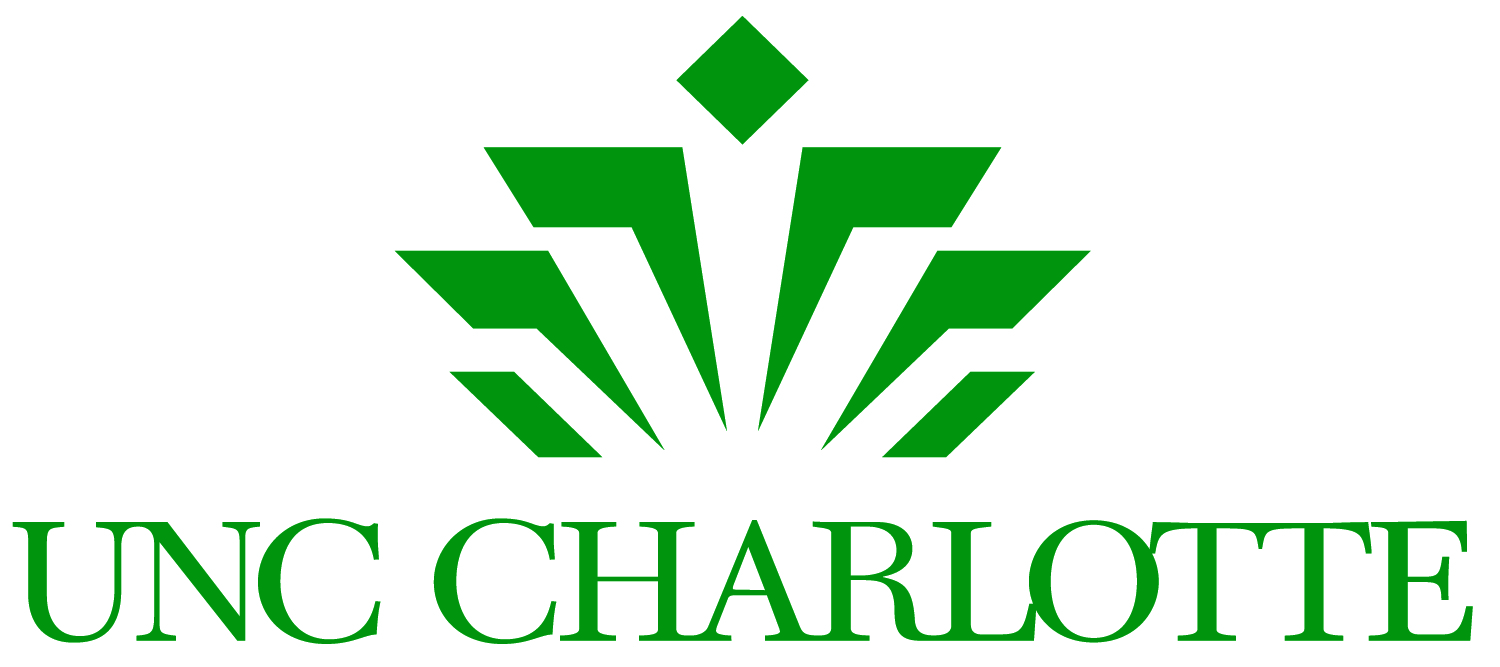 September 24, 2009
Growth Benchmarks for UNC Charlotte, 2003-2008
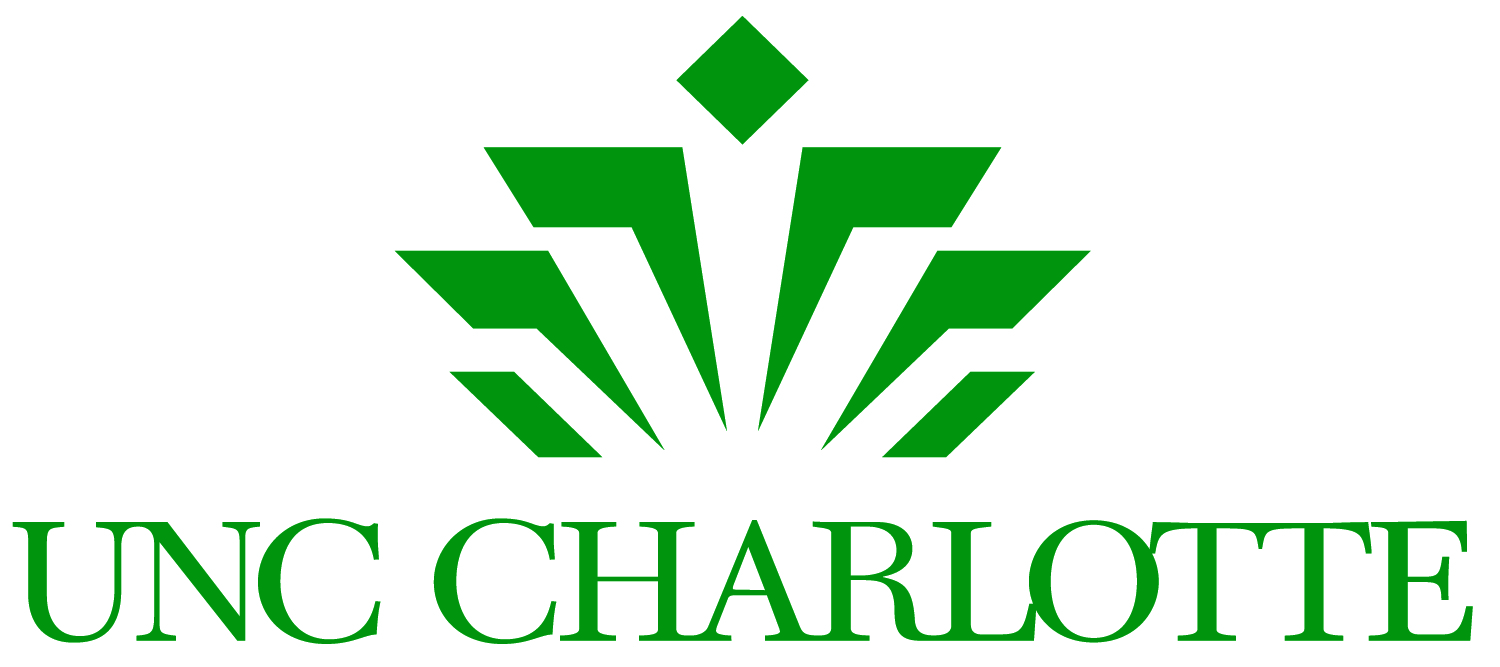 September 24, 2009